360m(H45m)
別図１
240m(H30m)
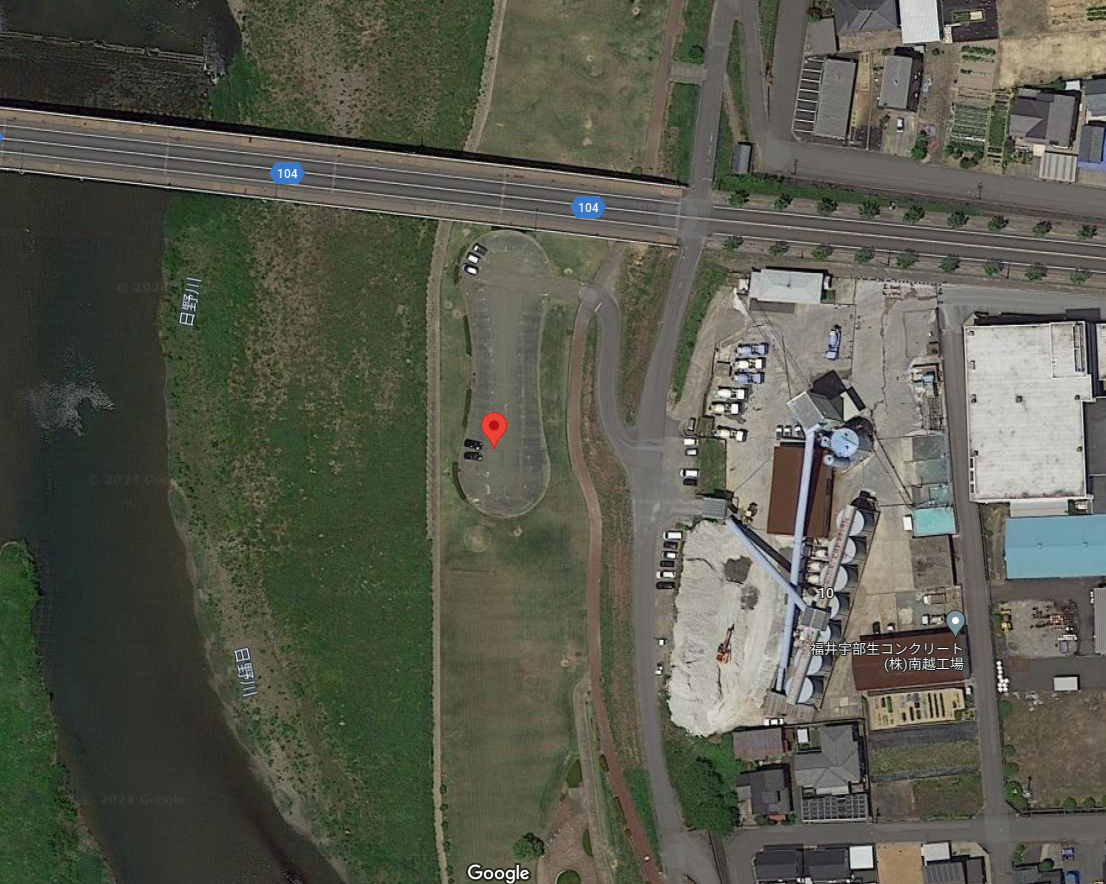 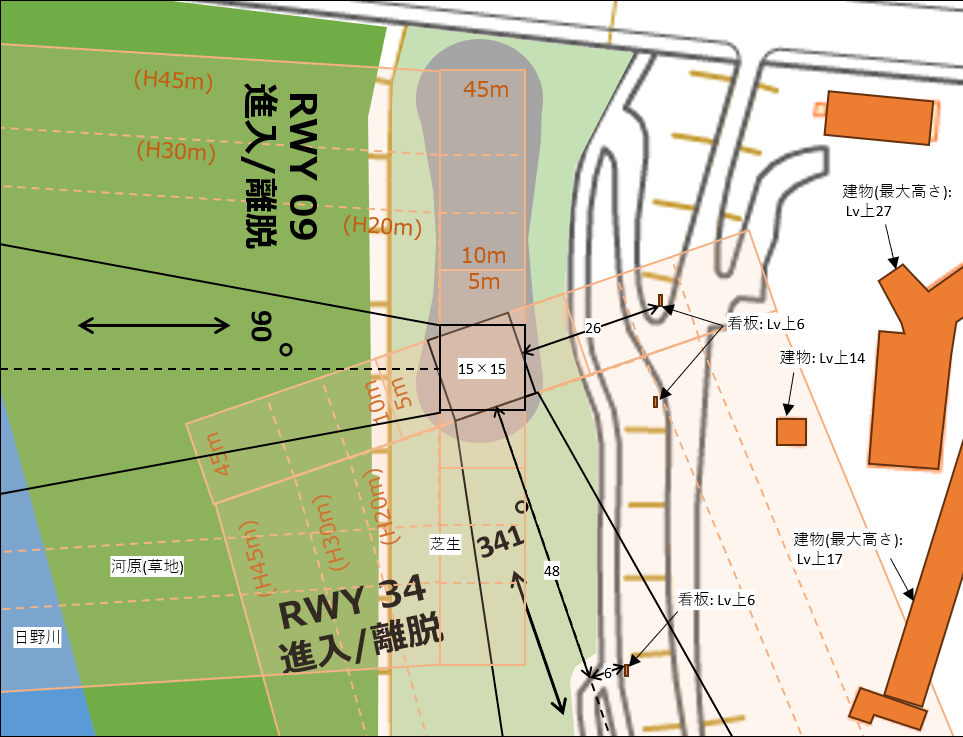 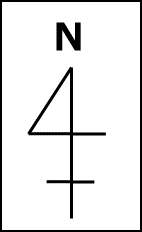 A
160m(H20m)
B
建物(最大高さ):
 Lv上27
D
看板: Lv上6
26
建物: Lv上14
15×15
建物(最大高さ):
 Lv上17
芝生
河原(草地)
48
単位：m
看板: Lv上6
30m
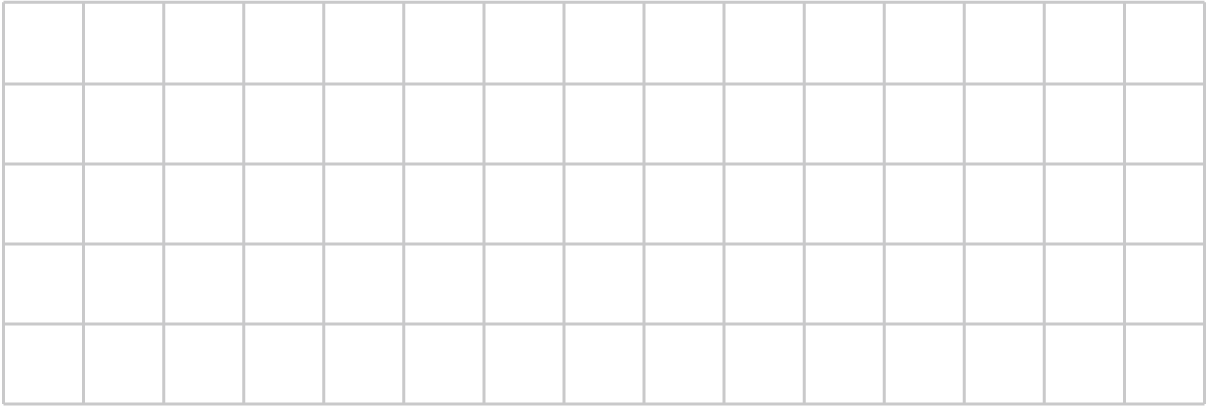 C
日野川
500m先までの8分の1勾配の上に出る障害物はない
6
看板:Lv上6
A
C
1/8傾斜
RWY 34
進入/離脱
単位：m
ｺﾝｸﾘｰﾄ
1目盛=10m
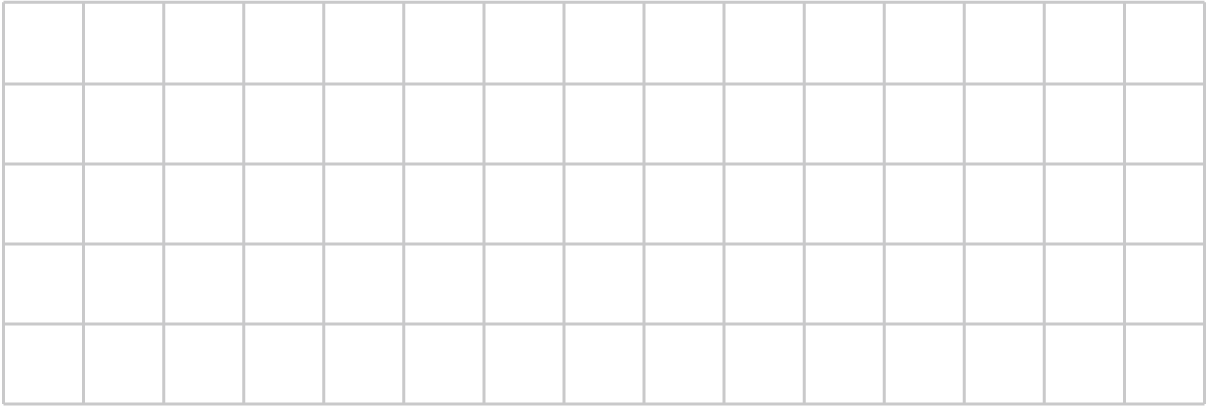 15
48
500m先までの8分の1勾配の上に出る障害物はない
341°
看板:Lv上6
(H45m)
(H30m)
(H20m)
45
45
D
B
1/8傾斜
道路
5
5
Lv
10
10
河原(草地)
ｺﾝｸﾘｰﾄ
単位：m
26
1目盛=10m
15
10
10
10m
5m
45m
45
45
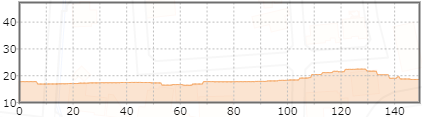 別図２
日野川河川公園１　場外　位置図
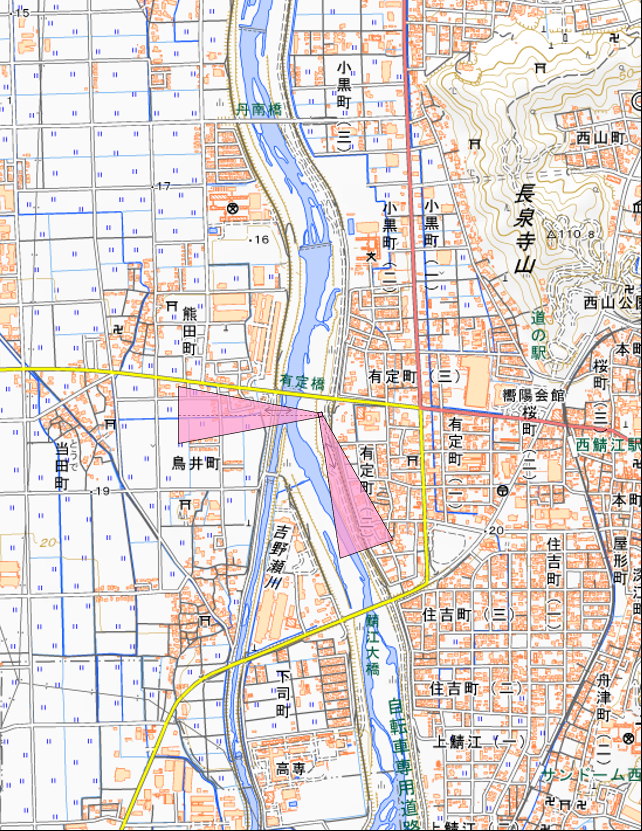 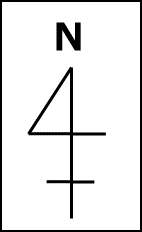 300m